Imprenditoria femminile e terziario
3° Forum Terziario Donna
Roma, 30 giugno 2016 

Carla Collicelli – Fondazione CENSIS
1
La voglia di protezione in una società diseguale
Rapporto CENSIS 2015 (4 12 2015)
Una società sconnessa, fatta di solitudini e di “recinti 	securizzanti 
Un “limbo italico”, una società “a mezze tinte”
“Cash cautelativo” 
Nuovi stili di consumo digitali e relazionali e “sharing economy”
Dominio della cronaca
Carla Collicelli Fondazione Censis
2
Il lavoro nel rapporto CENSIS
L’occupazione femminile ha guadagnato 64.000 unità in sei anni, mantenendo il tasso di occupazione sempre intorno al 47%

Nel corso del 2015 si registra un incremento tra il primo e il terzo trimestre di 35.000 unità
Carla Collicelli Fondazione Censis
3
La consistenza delle imprese femminili
Elaborazione Censis su dati Istat
Carla Collicelli Fondazione Censis
4
Le imprese femminili resistono meglio alla crisi
Si assottiglia la base imprenditoriale, ma le donne resistono meglio degli uomini 



Dal 2010 titolari e soci di imprese passano da 4 milioni 475 mila a 4 milioni 192 mila del 2015, registrando un’emorragia di oltre 205 mila unità (pari al - 6,3%). 
Le donne hanno una capacità di resistenza maggiore e tra le donne le perdite sono inferiori, sia in termini assoluti (-69mila imprenditrici tra 2010 e 2015) che relativi (-5,1%). 
Ciò determina anche una crescita del livello di femminilizzazione della nostra imprenditoria: l’incidenza è infatti passata dal 29,9% del 2010 al 30,3% del 2015.
Elaborazione Censis su dati Istat
6
Carla Collicelli Fondazione Censis
Province con più imprese femminili
Elaborazione Censis su dati Istat
Carla Collicelli Fondazione Censis
7
Il terziario è donna
Elaborazione Censis su dati Istat
Carla Collicelli Fondazione Censis
8
Nel terziario il valore della competenza al femminile
Carla Collicelli Fondazione Censis
9
Comparti del terziario a maggiore incidenza di imprese femminili
Carla Collicelli Fondazione Censis
10
Il BES dell’ISTAT (2 12 2015)
Netto vantaggio delle donne in istruzione e formazione
- con diploma superiore M 57,6%  F 61%
- 30-34 anni con laurea  M 18,8%  F 29,1%
- Formazione continua    M  7,7%   F 8,3%

Buona presenza nelle istituzioni
Carla Collicelli Fondazione Censis
11
Il confronto internazionale dell’ISFOL (2015)
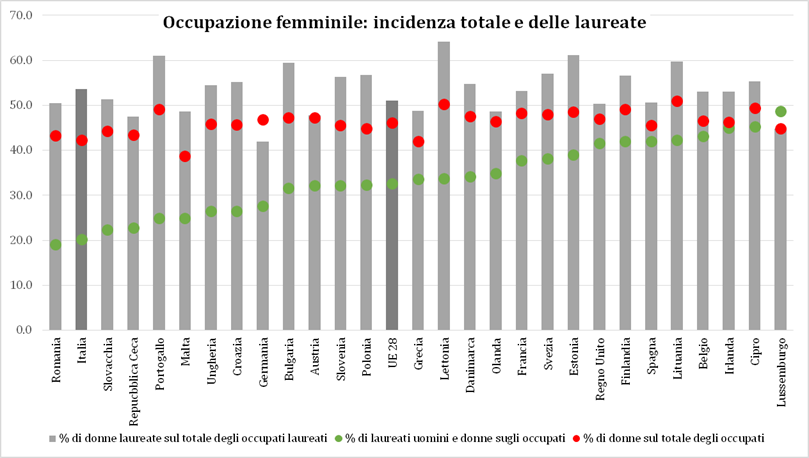 Enti pubblici di ricerca ITALIA
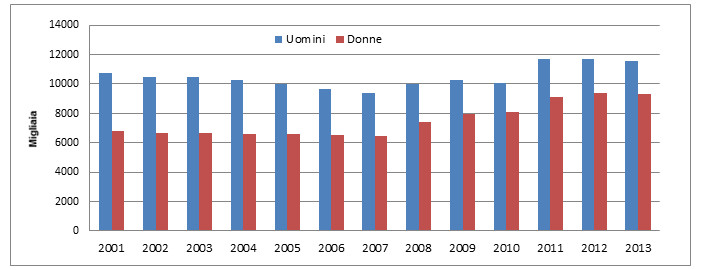 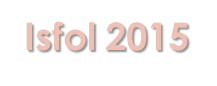 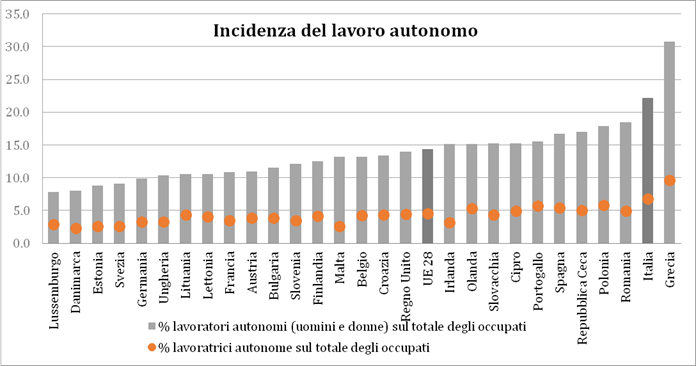 Fonte: elaborazioni Isfol su dati Eurostat-Database, anno 2014
Isfol 2015
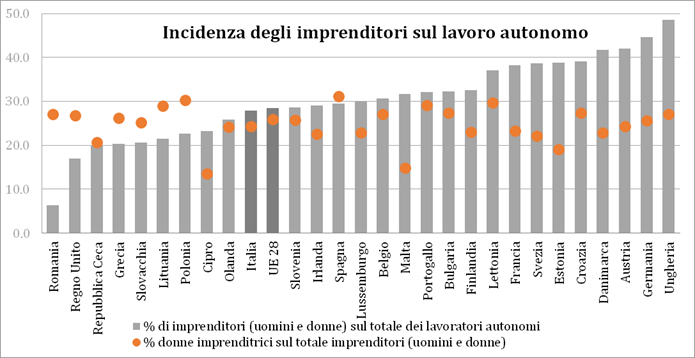 Fonte: elaborazioni Isfol su dati Eurostat-Database, anno 2014
Isfol 2015
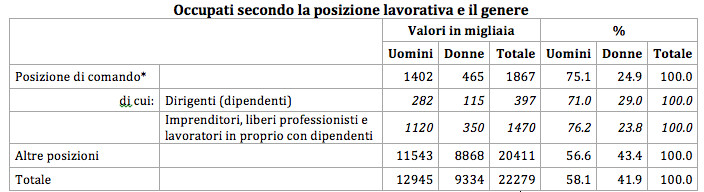 Dirigenti, imprenditori, liberi professionisti con dipendenti o lavoratori in proprio con dipendenti.
Fonte: elaborazioni Isfol su dati Istat – RCFL 2014
L’apporto dell’imprenditoria straniera
Carla Collicelli Fondazione Censis
16
Diffusione e dinamica dell’imprenditoria femminile di origine straniera
Elaborazione Censis su dati Istat
Carla Collicelli Fondazione Censis
17
Grazie dell’attenzione!
www.censis.it
18
Carla Collicelli Fondazione Censis